A year in to the revised IPM Plan - do you know your score?
Spencer Collins
Senior Plant Health Adviser
What is IPM?
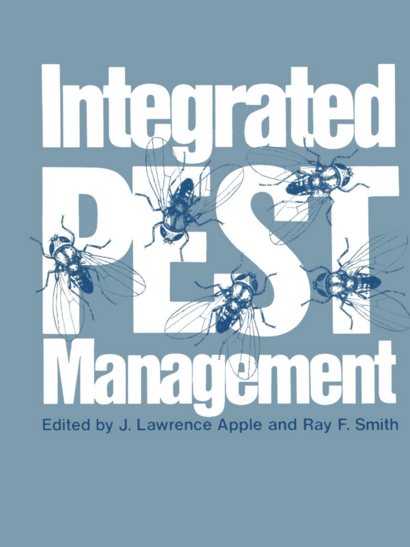 Not a new concept


Agronomic practices
Cultivation techniques 
Resistant/tolerant cultivars
Hygiene measures
Balanced fertilisation and irrigation practices
Protection and enhancement of beneficial organisms
Integrated Pest Management, 1976
Integrated Pest Management and Sustainable use of Pesticides
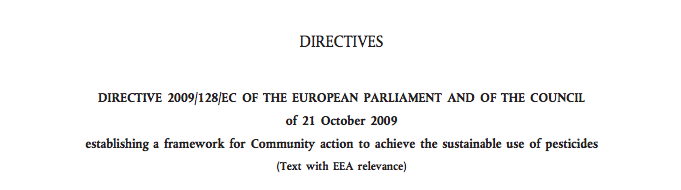 “Emphasises the growth of healthy crop with the least possible disruption to agro-ecosystems and encourages natural pest control mechanisms”
Integrated Pest Management
Prevent
Detect
Thresholds
Control
Biological, physical and other non-chemical methods preferred
Specific for target
Only when necessary
Consideration made to avoid resistance developing
Assess
How to measure level of IPM implementation
New-improved IPM plans
Designed to allow farmers and growers to demonstrate implementation of IPM, recording all aspects of pest management	
 Prevent, Detect, Control, Assess

Provides assurance of sustainable use of Plant Protection Products in UK crop production

Produces an IPM score allowing evaluation of practices to improve and develop IPM planning
IPM plans
Broad acre		– 3,633 completed
Grassland		– 215 completed
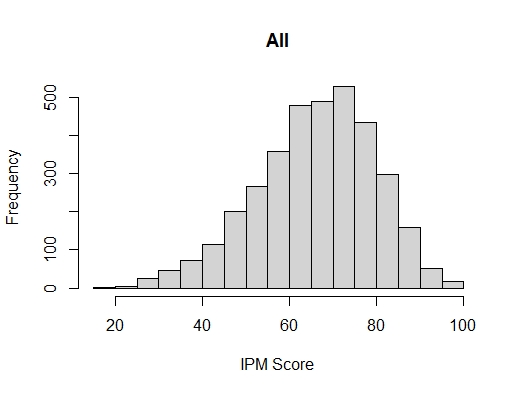 Improve year on year
Feedback given to promote increased IPM implementation

Results will focus knowledge transfer that will have the greatest impact

IPM plans will continue to improve


Understand barriers to uptake of IPM
Economics
Lack of Knowledge and/or Experience
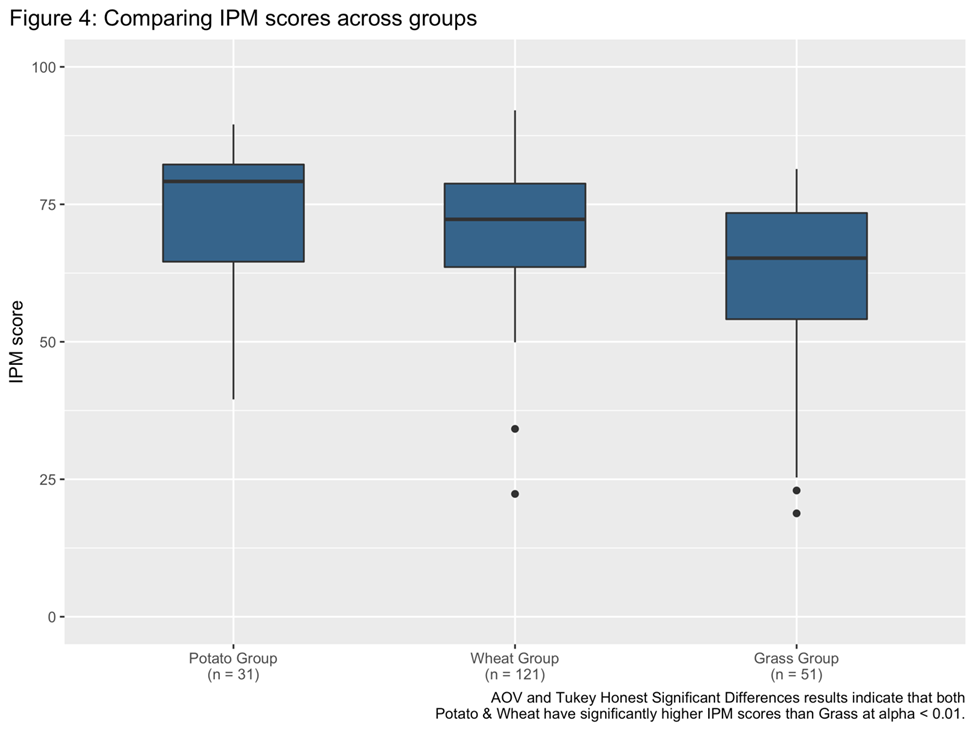 Thank you
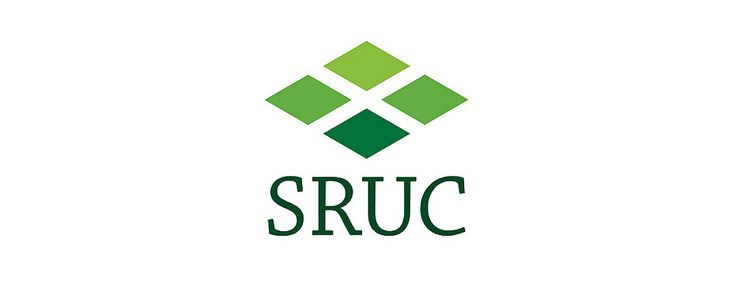 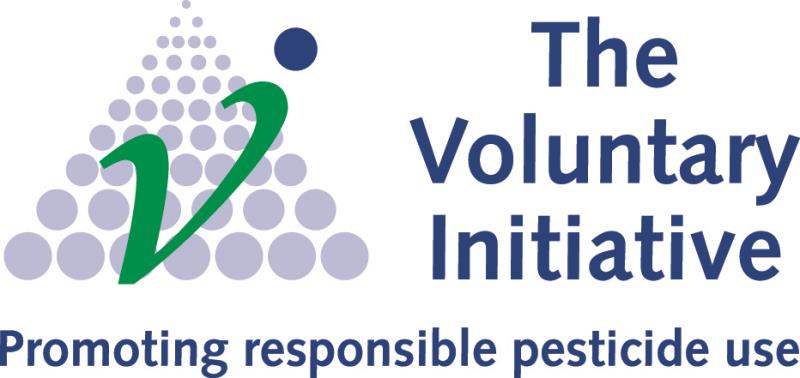 Spencer Collins
Senior Plant Health Adviser 
 
NFU
Agriculture House
Stoneleigh Park
Warwickshire
CV8 2TZ
 
Mob: 07917 736004
Email: Spencer.Collins@NFU.org.uk
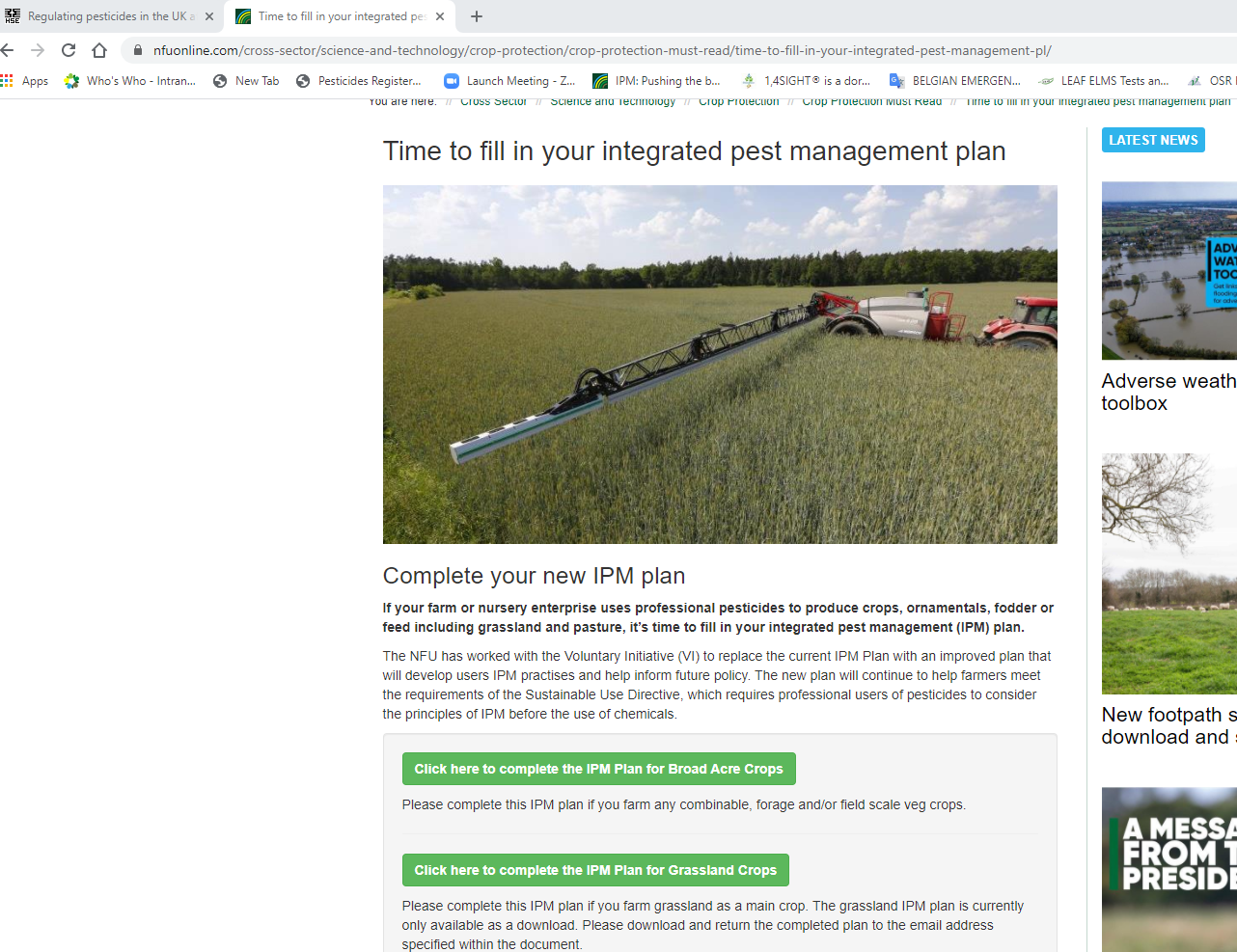